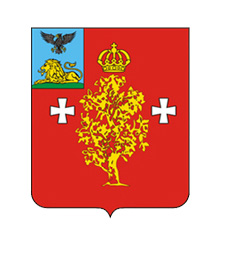 Борисовский район Белгородской области
ПРЕЗЕНТАЦИЯ ПРОЕКТА«Создание клуба дворовых игр «Выходи гулять!»
Докладчик:
Кушка Диана 

Борисовка, 2019 год
[Speaker Notes: Титульный слайд]
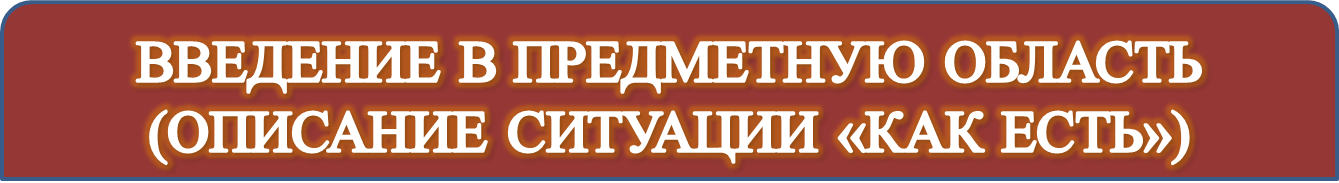 2
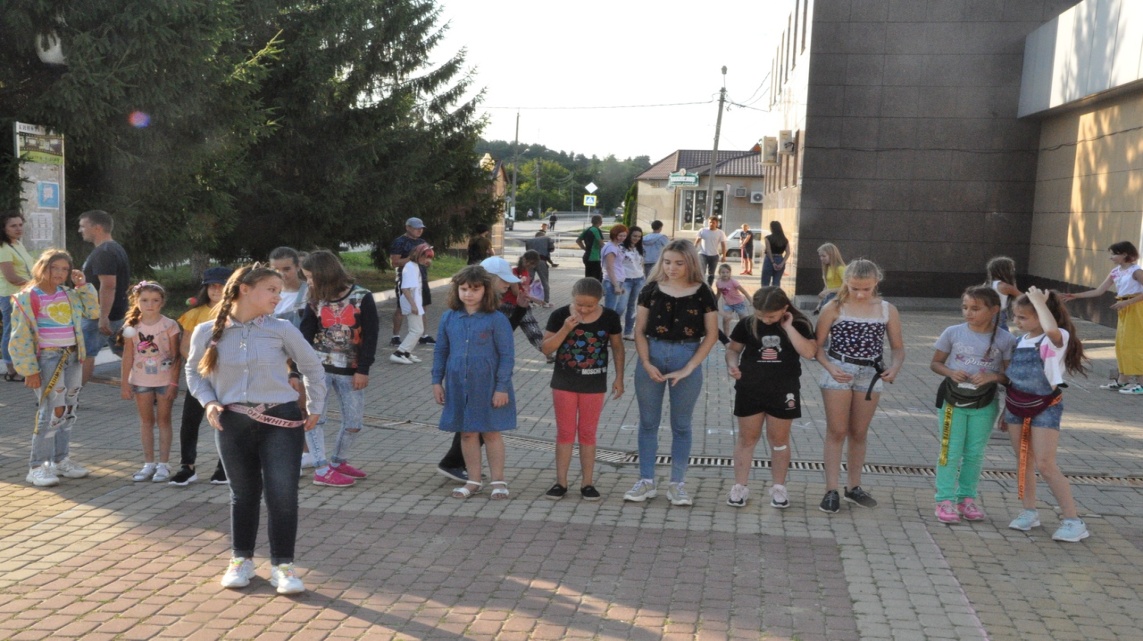 Опыт проведения фестиваля дворовых игр, который прошел в Борисовке в июле этого года показал, что многие родители помнят, как проводили свое время в недалеком прошлом и готовы вместе со своими детьми активно участвовать в подобных мероприятиях
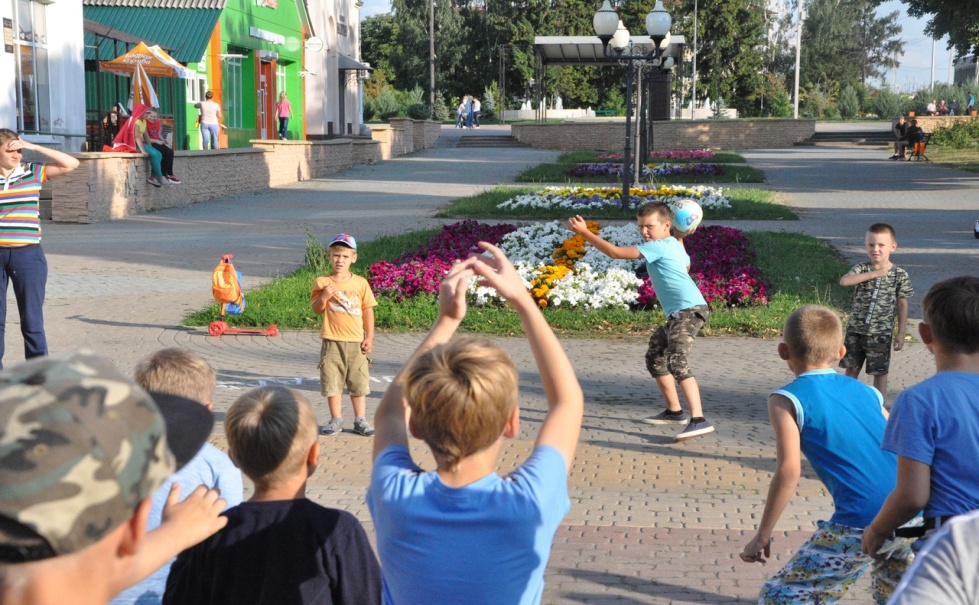 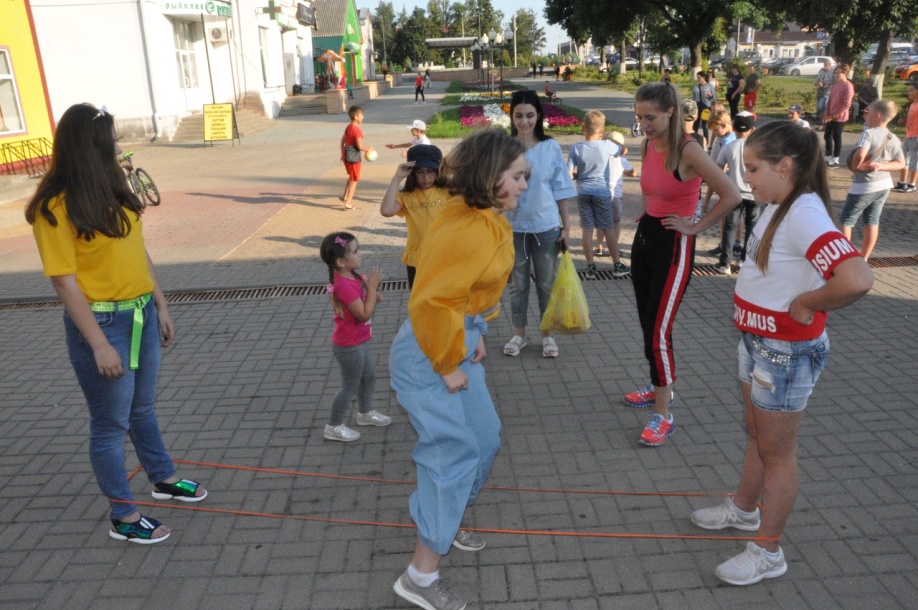 ЦЕЛЬ И РЕЗУЛЬТАТ ПРОЕКТА
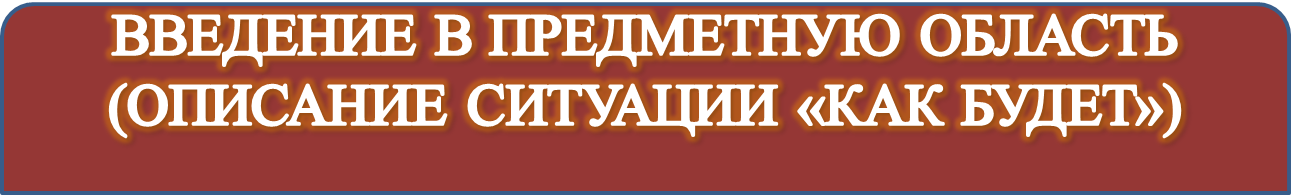 5
МЕРОПРИЯТИЯ ПО РЕАЛИЗАЦИИ
МЕРОПРИЯТИЯ ПО РЕАЛИЗАЦИИ
(ПРОДОЛЖЕНИЕ ТАБЛИЦЫ)
КОМАНДА ПРОЕКТА
Спасибо за внимание!
Контактные данные:
Кушка Диана Владимировна
(47246) 5-16-24, 8-952-436-43-69
Малахова Галина Владимировна
8-919-229-95-35